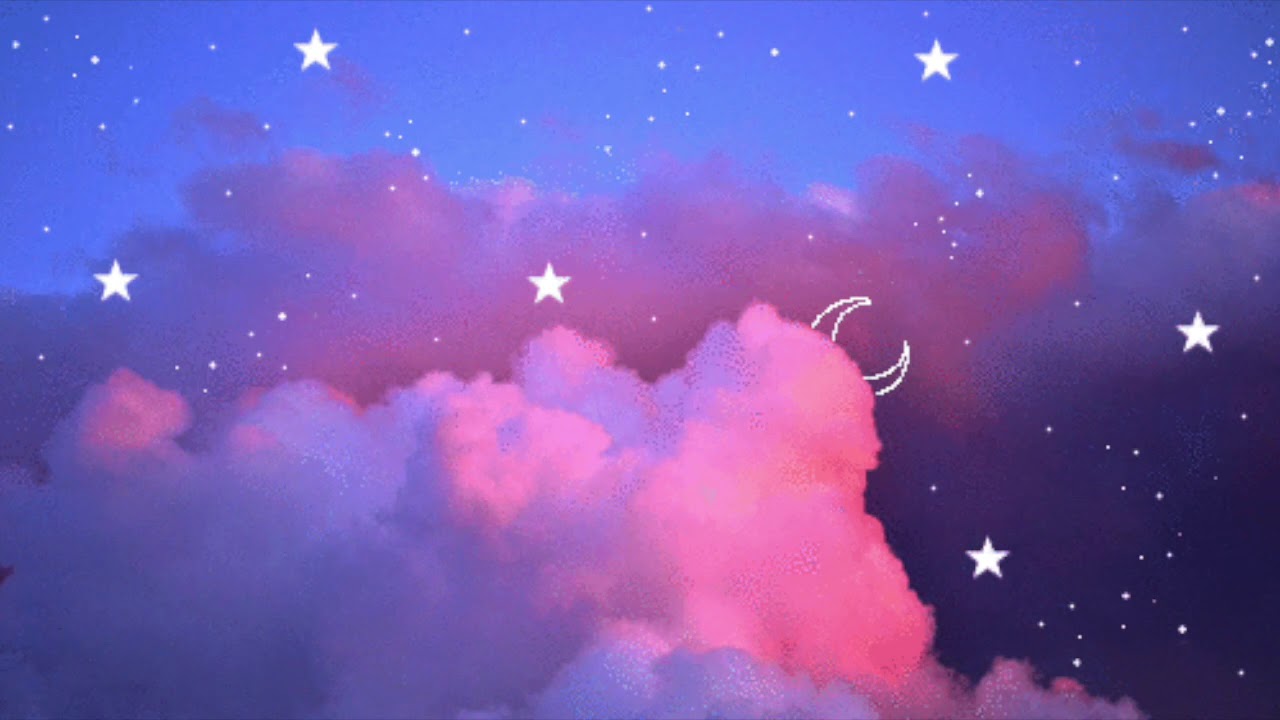 2021 Events
Ella,Tiana,Attiya
This Photo by Unknown author is licensed under CC BY-NC.
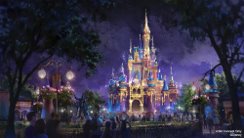 The 50th anniversary of Walt Disney World.
The Walt Disney World 50th Anniversary will be one of the biggest celebrations Disney has ever had . October 1, 2021, will be the 50th anniversary of Disney's Magic Kingdom
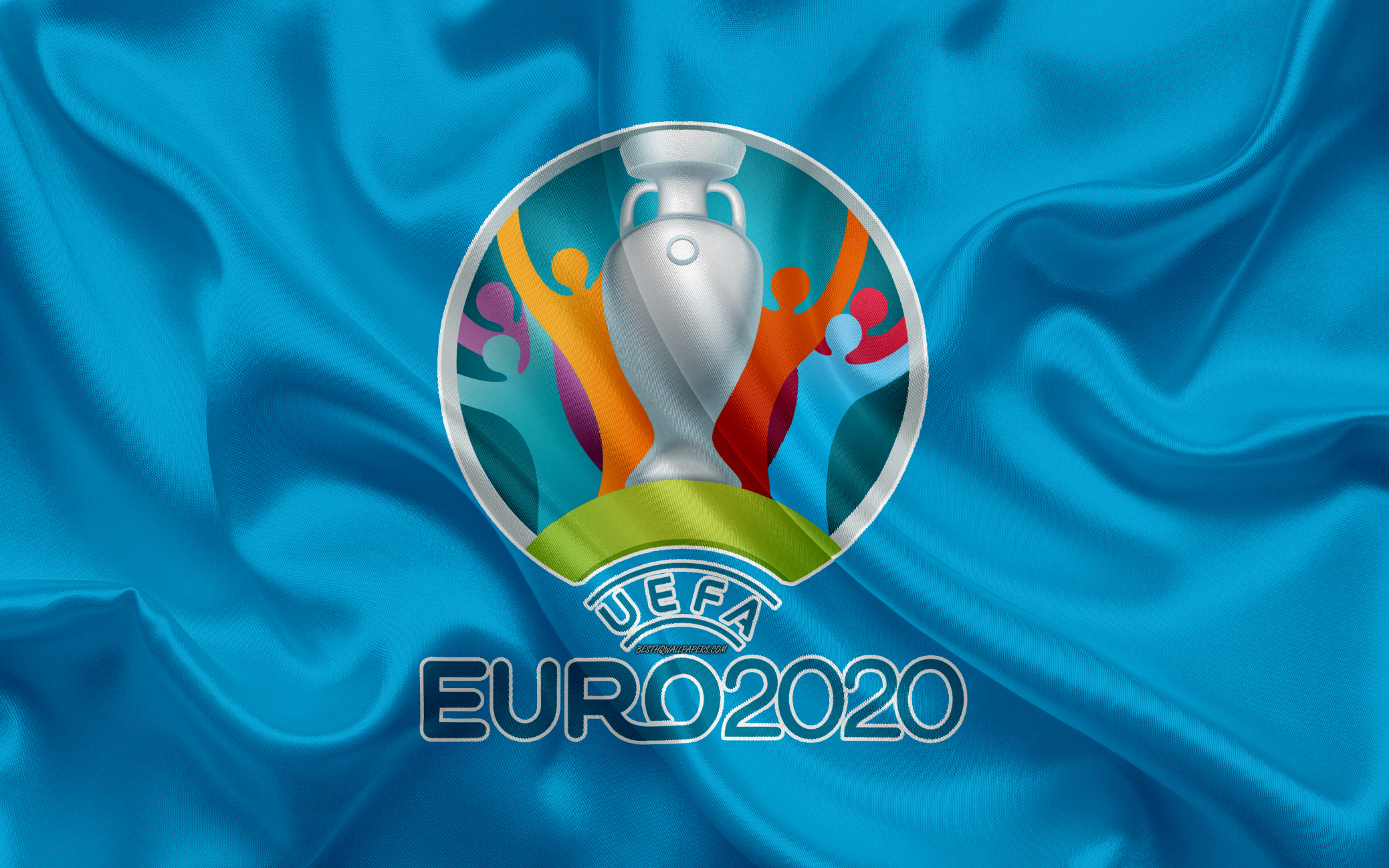 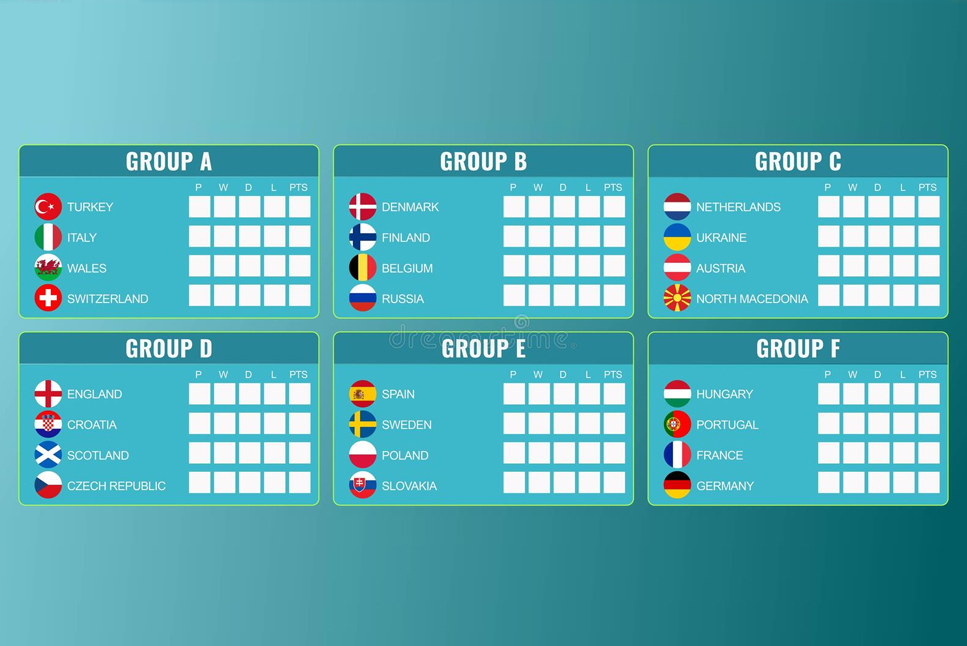 Euro 2021
Last year June 2020 the euros were postponed because of a global pandemic (coronavirus).
The euros happen all around the Europe .no country hosts the euros
All together they are 24 teams qualified for the euros
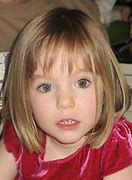 New lead to madeline mcann case
In June 2020 a man was accused of the Madeline Mcann kidnapping case after 13 years. Coincedentally he did commit a crime in the same resort a year and half before Madeline went missing. Recently in June a clairvoyant has claimed Madeline was buried in the woods, Unfortunately to this day Madeline has never been found
Original idea
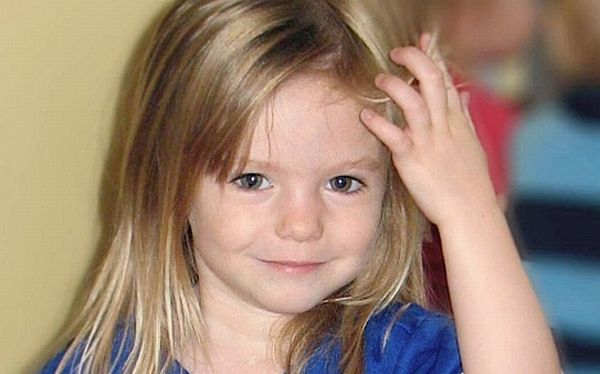 This Photo by Unknown author is licensed under CC BY-SA-NC.